State Regulation of Health-Related Occupations
Health and Human Services Reform Committee
Sarah Sunderman, House Research Department
January 24, 2016
Who regulates health-related occupations?
At least 56 health-related occupations regulated by the state
Minnesota Department of Health
Health-related licensing boards
Minnesota Statutes, section 214.0001
Regulation of certain occupations is in the interest of the people of the state.
Desirable for boards comprised of members of occupations to develop policies and standards for the occupations.
State administration of regulation activities through departments of state government.
Criteria for regulation—required for health and safety.
Implementation of new occupational regulation
2 or more at one time, increasing stringency
Minnesota Statutes, section 214.002
Subdivision 1 Requires evidence in support of proposed new or expanded regulation of an occupation, in the form of a written report submitted to the committee chair within 15 days of the introduction of the bill.
Subdivision 2 lists the required contents of the report (11 total).
Subdivision 3 requires additional contents for proposed regulation of health-related occupations:
Typical work settings and conditions for practitioners.
Whether practitioners work without supervision or are supervised by a regulated institution or health professional.
3 Ways to Regulate: Licensure
Most stringent form of regulation.
Qualifications for practice must be met, approved by state.
Typical requirements:
Licensing examination
Relevant degree(s)
Certain number of supervised in-field practice hours prior to licensure
3 Ways to Regulate: Registration
Someone may practice in an occupation without being registered, but cannot use “registered” in their official title or marketing materials. 
Official roster of registered practitioners
Examples: athletic trainers, 
*Registered nurses are actually licensed, not registered.
3 Ways to Regulate: Certification
Satisfy qualifications listed in statute or rule, typically allowing a person to perform specific functions or supervise personnel on-site at specific programs.
Examples: food managers, drinking water operators, asbestos workers.
Unlicensed practitioners
Certain occupations, such as unlicensed complimentary and alternative health care practitioners, are not regulated by state licensure, registration, or certification, but must comply with a client bill of rights and not engage in certain prohibited conduct. Chapter 146A.
MDH-regulated occupations: examples
Health Licensing Boards
Board of Barber Examiners
Board of Behavioral Health and Therapy
Board of Chiropractic Examiners
Board of Cosmetologist Examiners
Board of Dentistry
Board of Dietetics and Nutrition Practice
Emergency Medical Services Regulatory Board 
Board of Marriage and Family Therapy
Board of Medical Practice 
Board of Nursing
Board of Optometry
Board of Pharmacy
Board of Physical Therapy
Board of Podiatric Medicine
Board of Psychology
Board of Social Work
Board of Veterinary Medicine
Board of Medical Practice
Regulates several different health-related occupations via licensure and registration
Physicians and surgeons
Acupuncturists
Athletic trainers
Genetic counselors
Naturopathic doctors
Traditional midwives
Respiratory therapists
Physician assistants
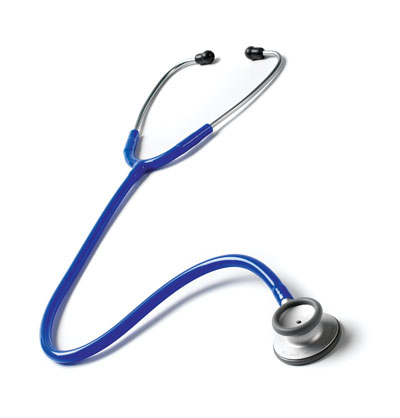 Enforcement
Each licensing board has disciplinary standards
Civil and criminal penalties punish or prevent illegal acts by providers, and are enforced by consumers and prosecutors.
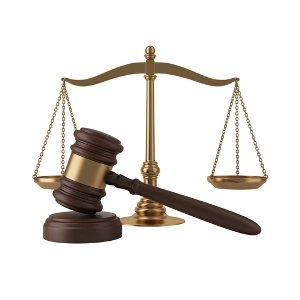 Should a health-related occupation be regulated? Section 214.001, subd. 2
Regulation is required for the safety and well-being of Minnesotans – for all occupations. 
Factors the legislature must consider:
Whether unregulated practice may harm health, safety, and welfare;
Whether practicing the occupation requires special skills or training, and whether the public would benefit from the assurance of a person’s ability to practice;
Whether Minnesotans may be protected more effectively by some other means;
Whether overall cost-effectiveness and economic impact of regulation would be positive for Minnesota.
Reports to Legislature, Scope of Practice Framework
Under section 214.002, proponents of new occupational regulation or expanded regulation of an already regulated occupation must submit supporting evidence to the legislature (committee chairs) in writing.
Why level of regulation is being proposed.
Harm to the public by unregulated practice or practice at current level of regulation.
How proposed regulation would impact costs and supply of providers.
Committee chairs have different preferences.
MDH and other stakeholders have developed a more detailed framework for describing and evaluating scope of practice and new regulation/licensure proposals.